Поиск рождественских традиций с Олафом
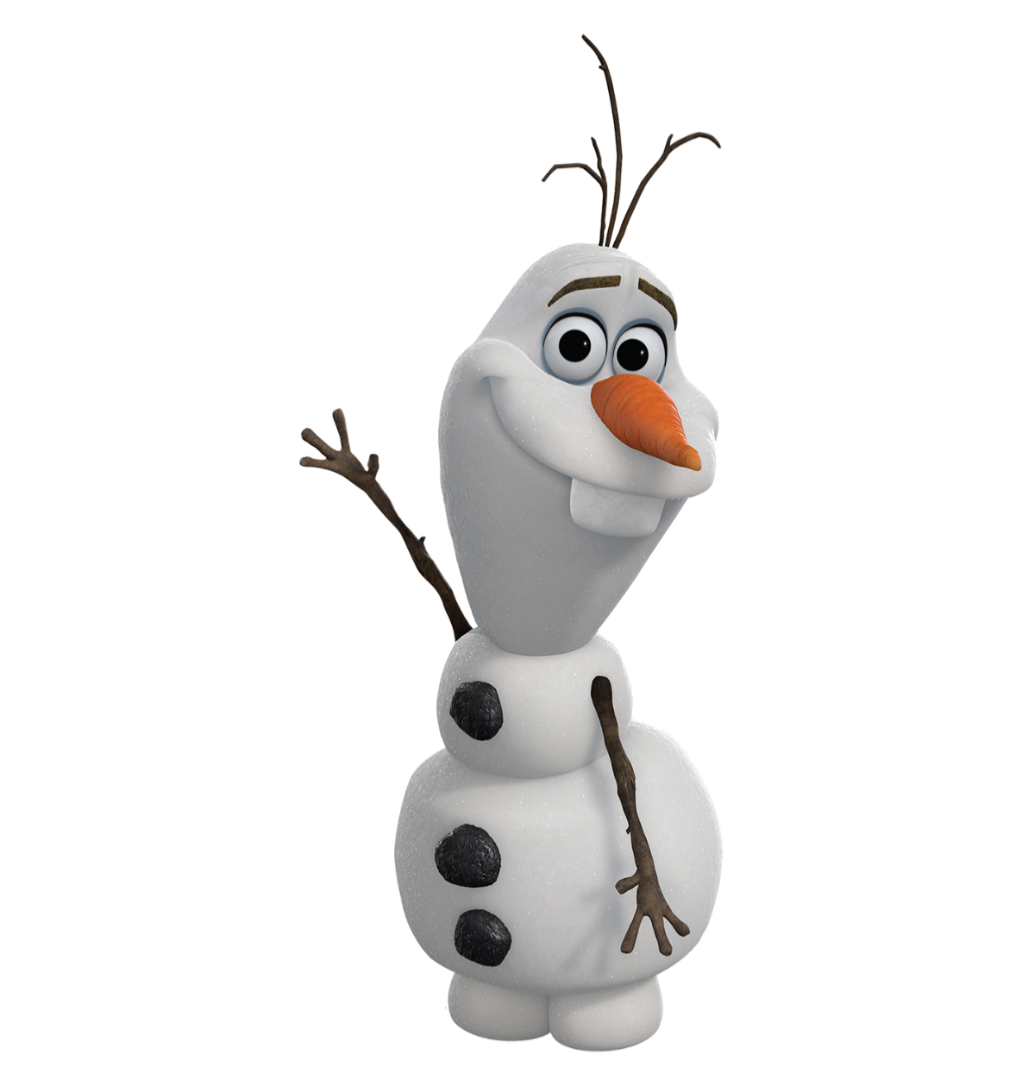 Красноперова А.В.
1
Правила игры
Игра проходит в командах;
Баллы получает та команда, участник которой быстрее дал ответ на задание;
Если командой дан неверный ответ, право озвучить ответ переходит второй команде.
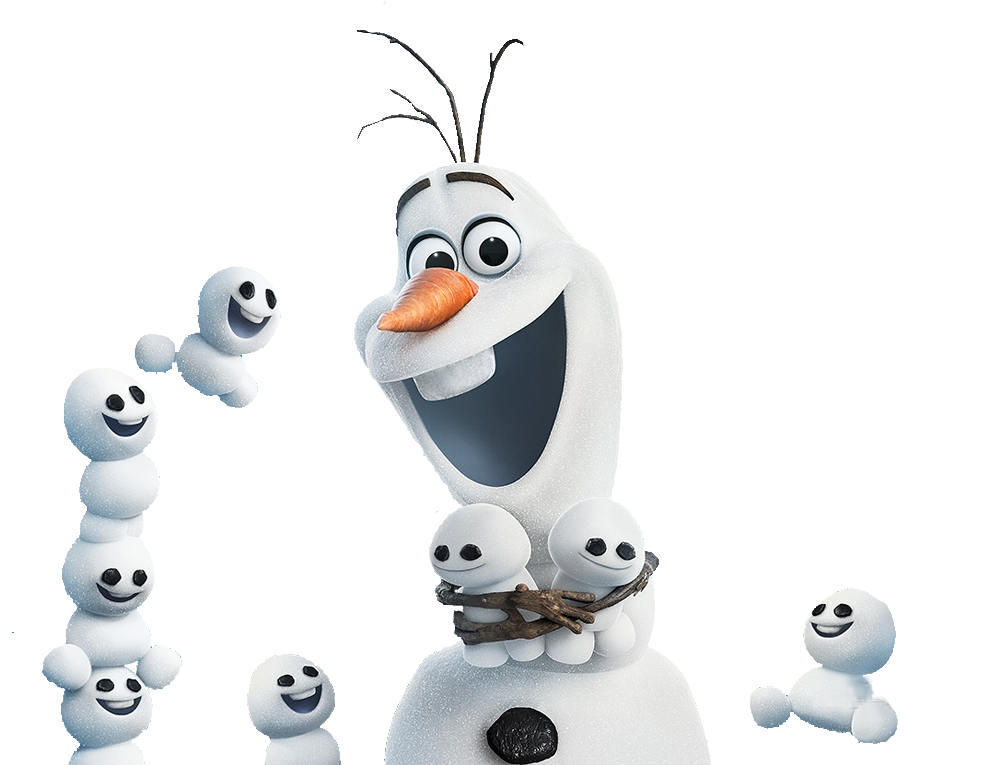 Красноперова А.В.
2
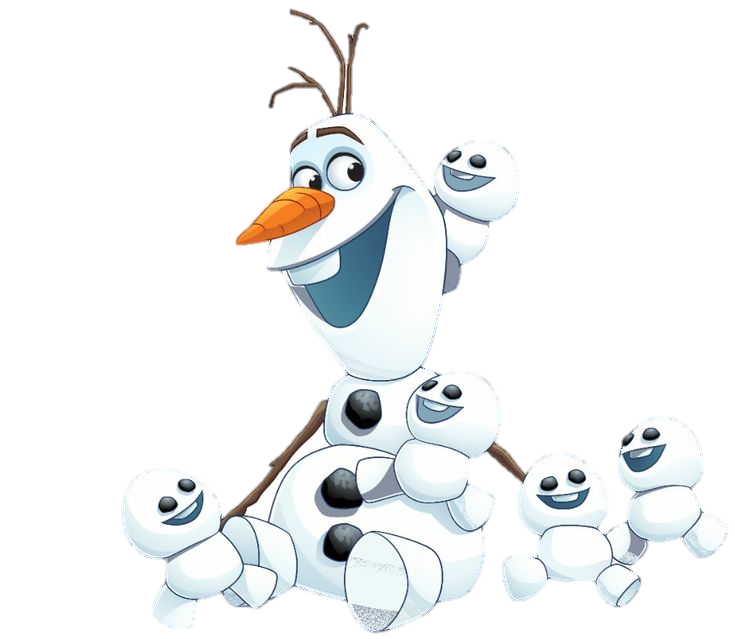 Красноперова А.В.
3
Вязаный свитер
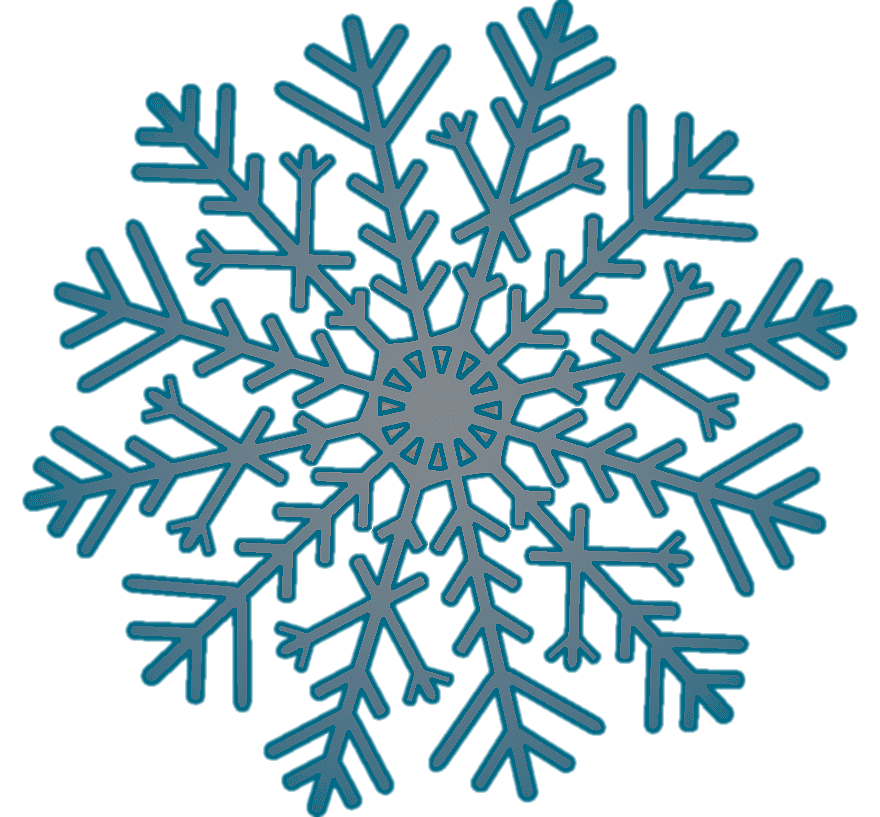 Носки у камина
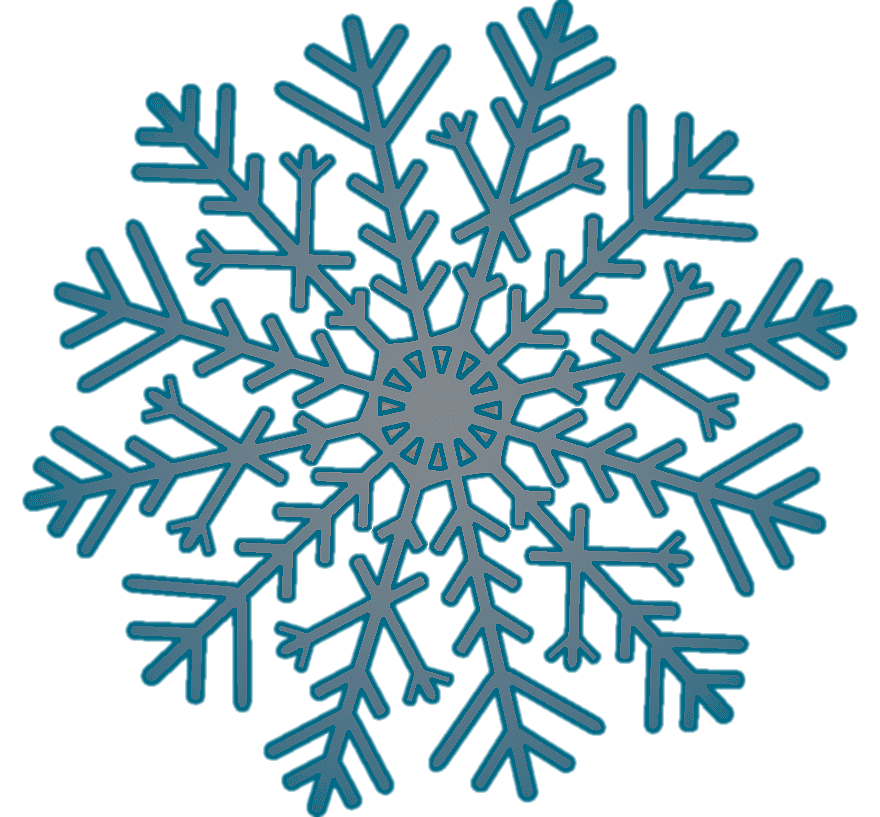 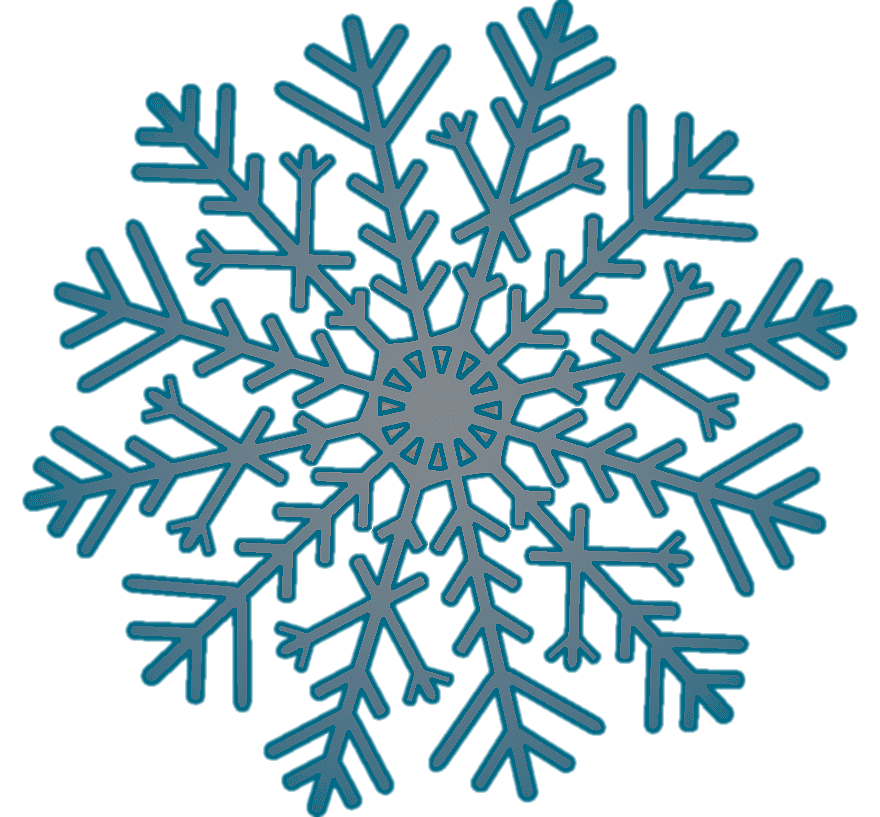 Нарядная ёлка
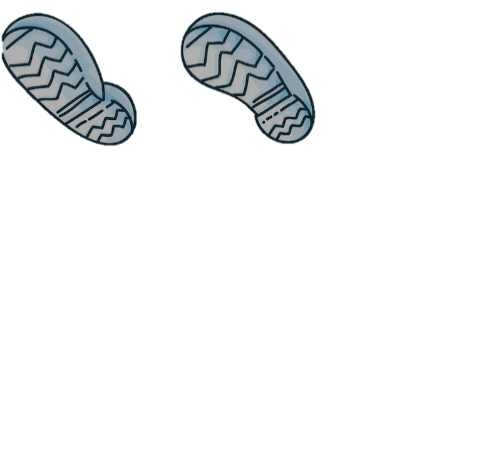 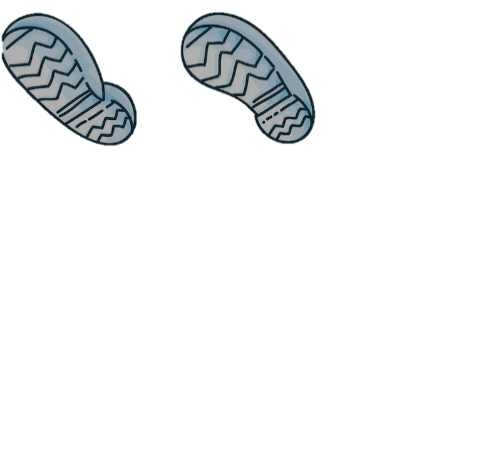 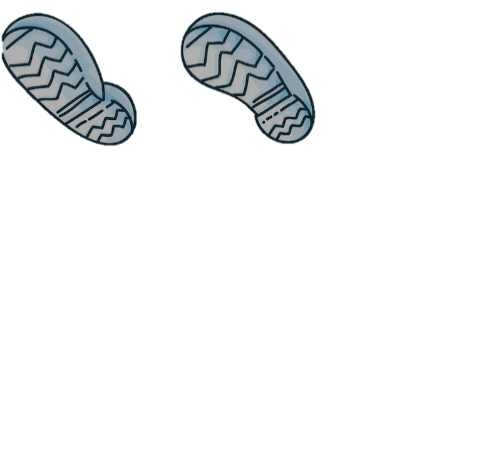 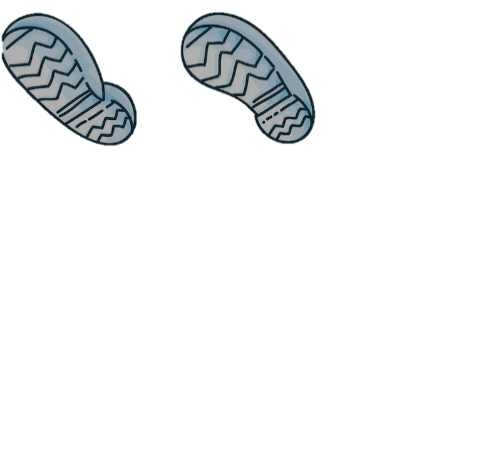 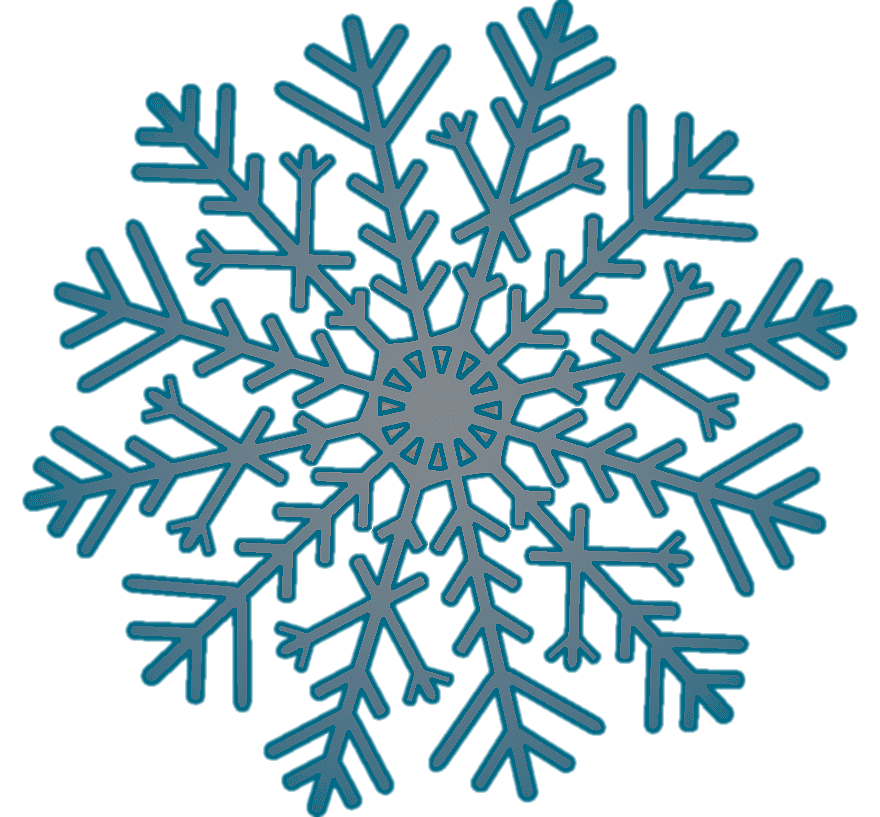 Рождественский хоровод
Рождественский кекс
Имбирные пряники
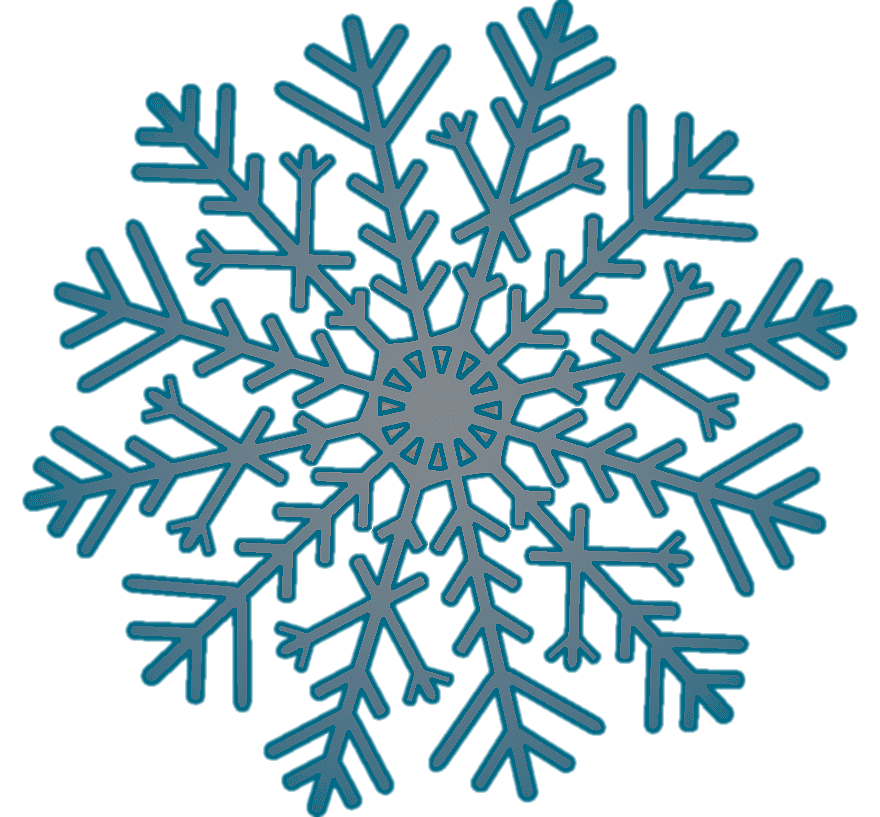 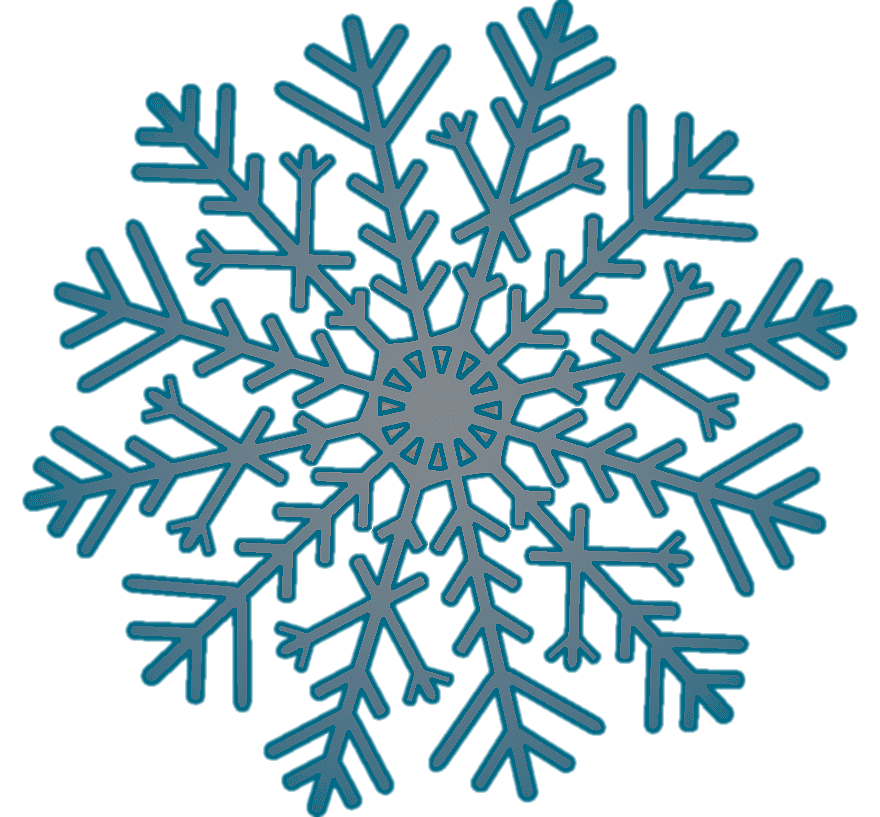 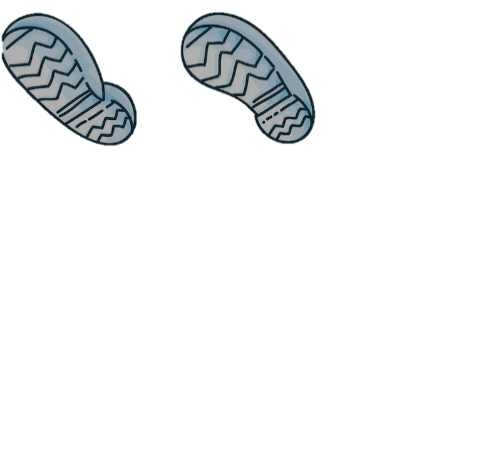 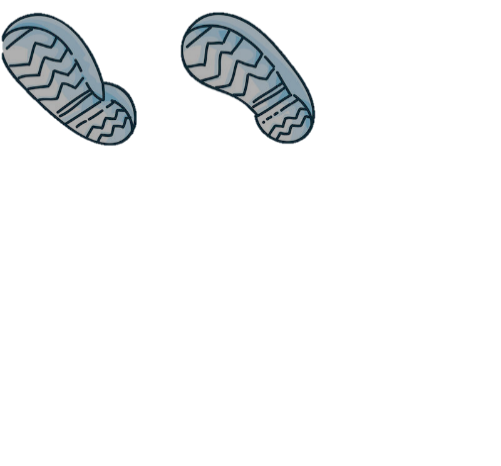 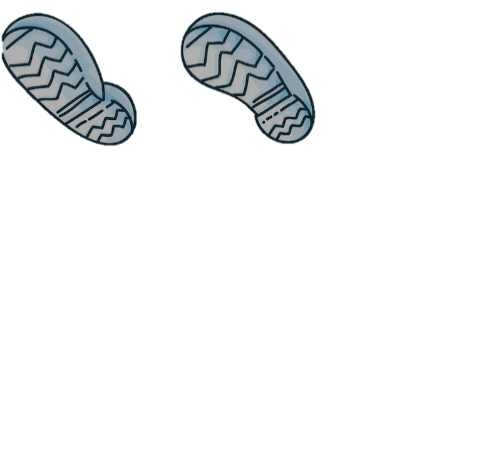 Карамельные трости
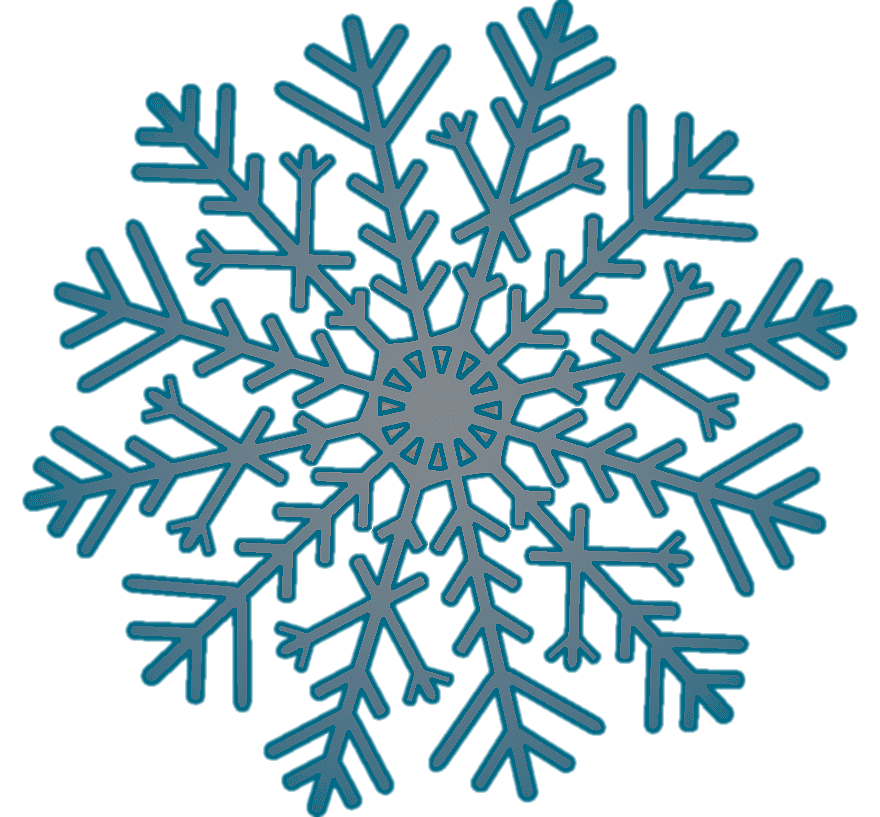 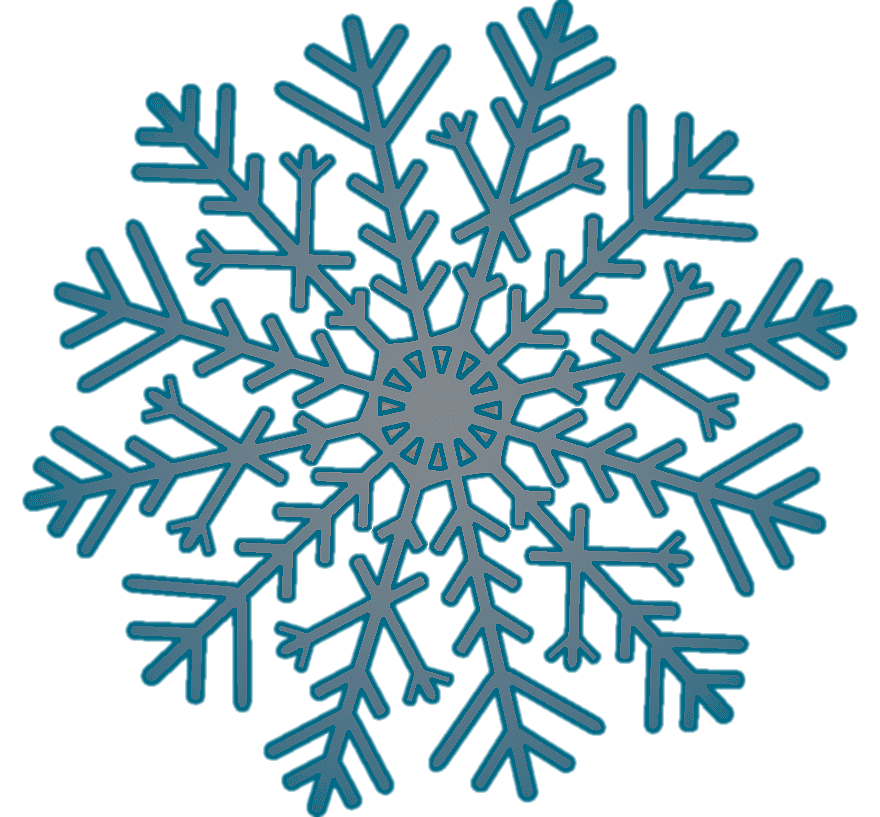 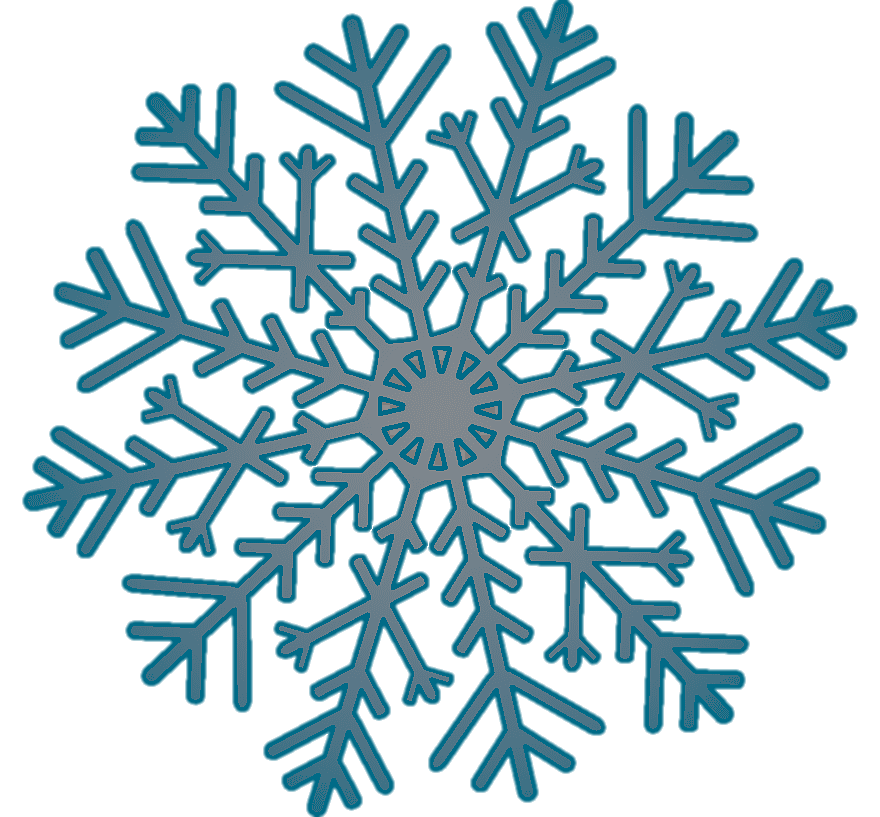 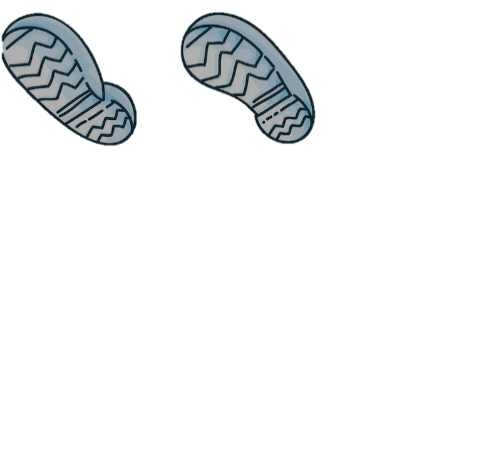 Баня
Сказки
Красноперова А.В.
4
Карамельные трости
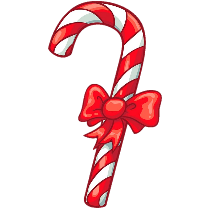 2 балла
У Свена день рождения 21 ноября. На празднование дня рождения придут гости со всего королевства. Помогите Олафу посчитать, сколько нужно приготовить карамельных тростей для праздника.
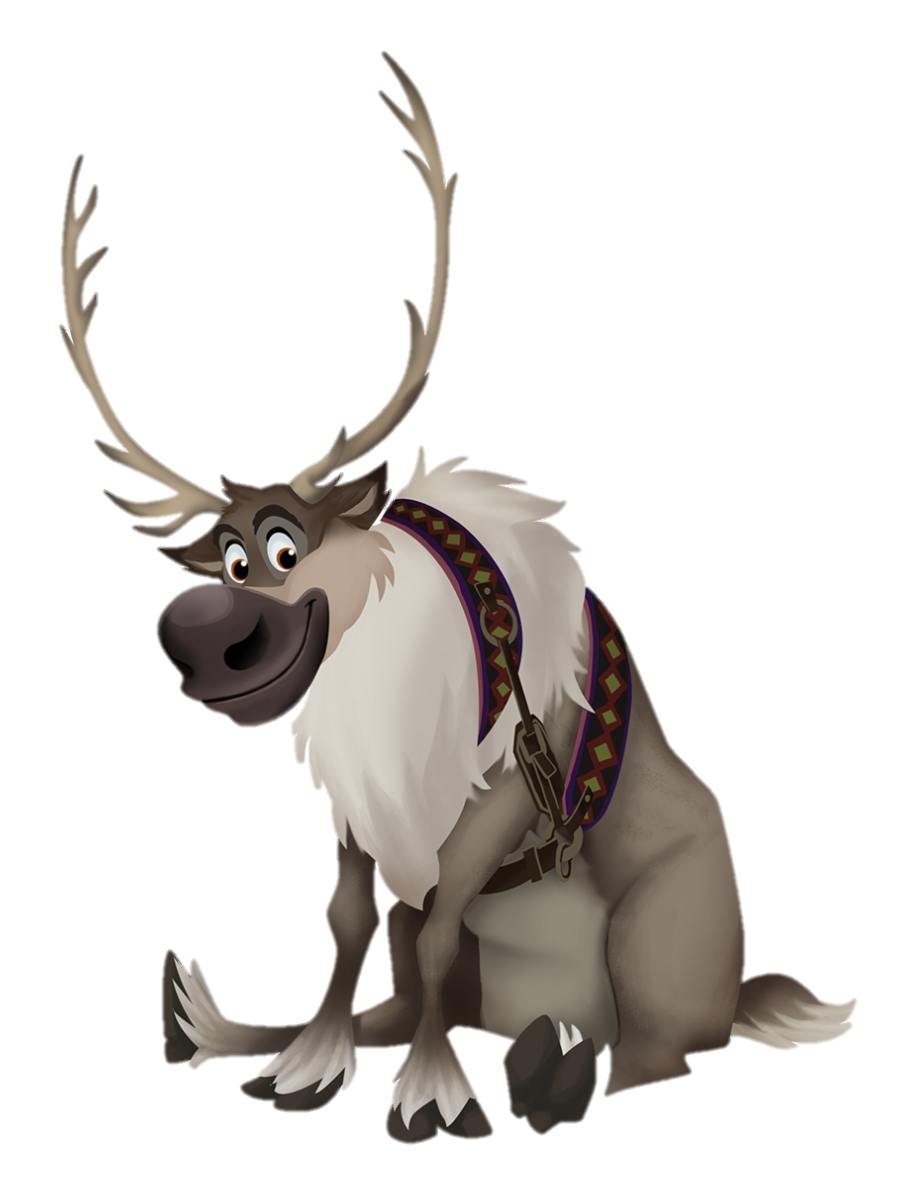 2111
Запишите число рождения Свена.
Умножьте его на 2.
К полученному числу припишите ноль.
К результату прибавьте 73.
Полученное число умножьте на 5.
Прибавьте номер месяца, в котором родился Свен.
Вычтите 365.
Полученный результат – количество тростей.
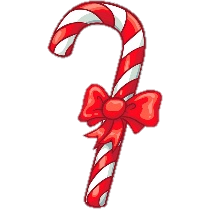 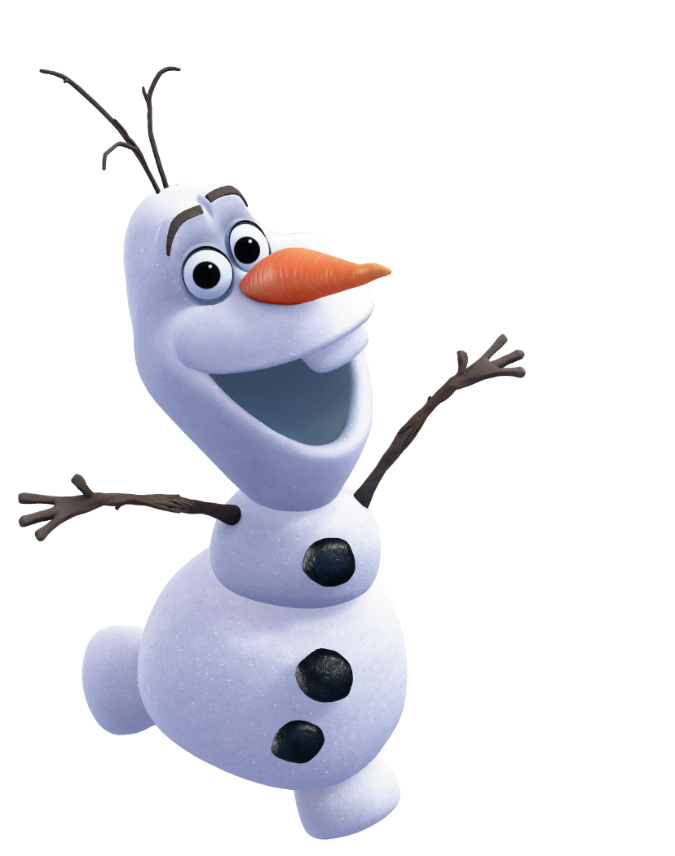 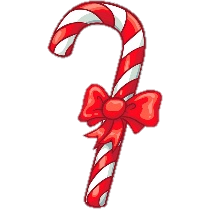 Красноперова А.В.
5
Имбирные пряники
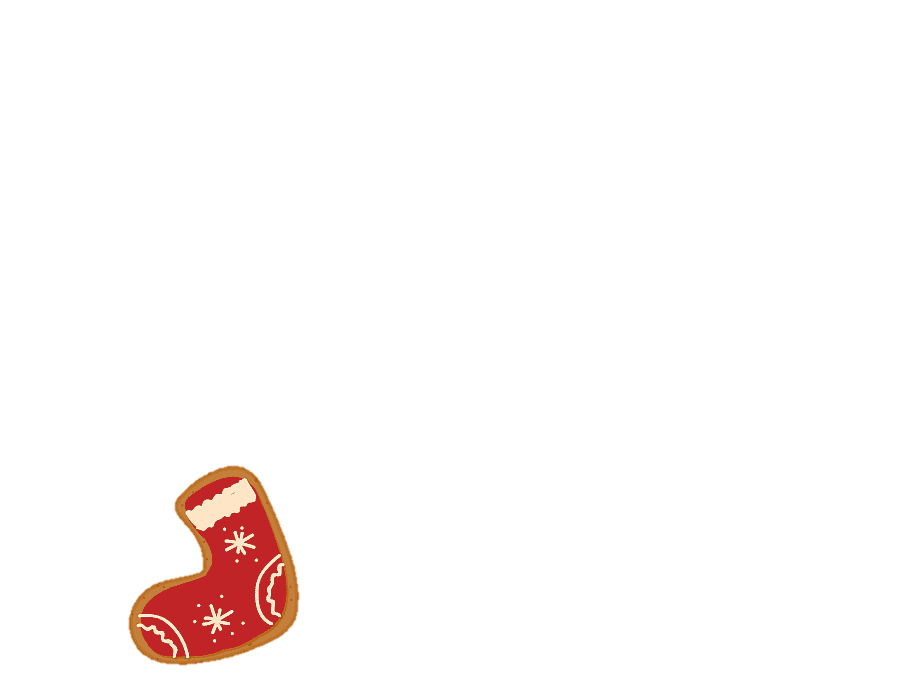 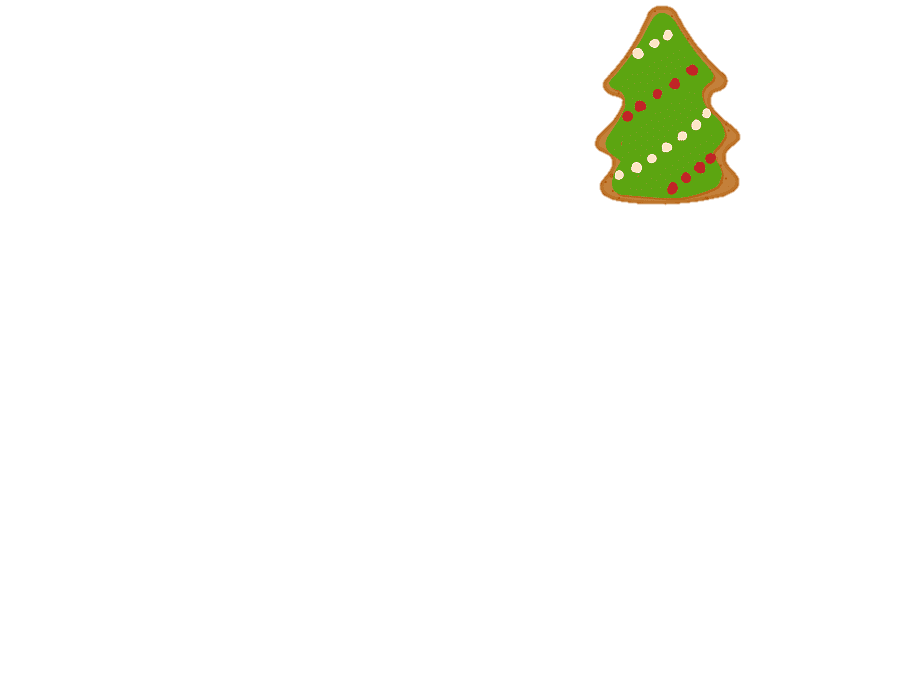 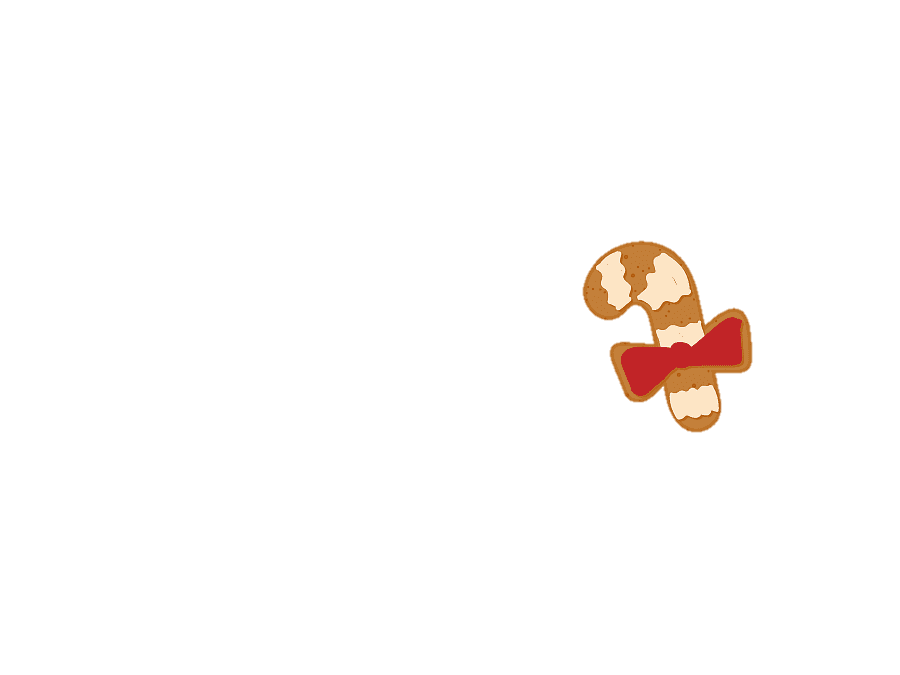 1 балл
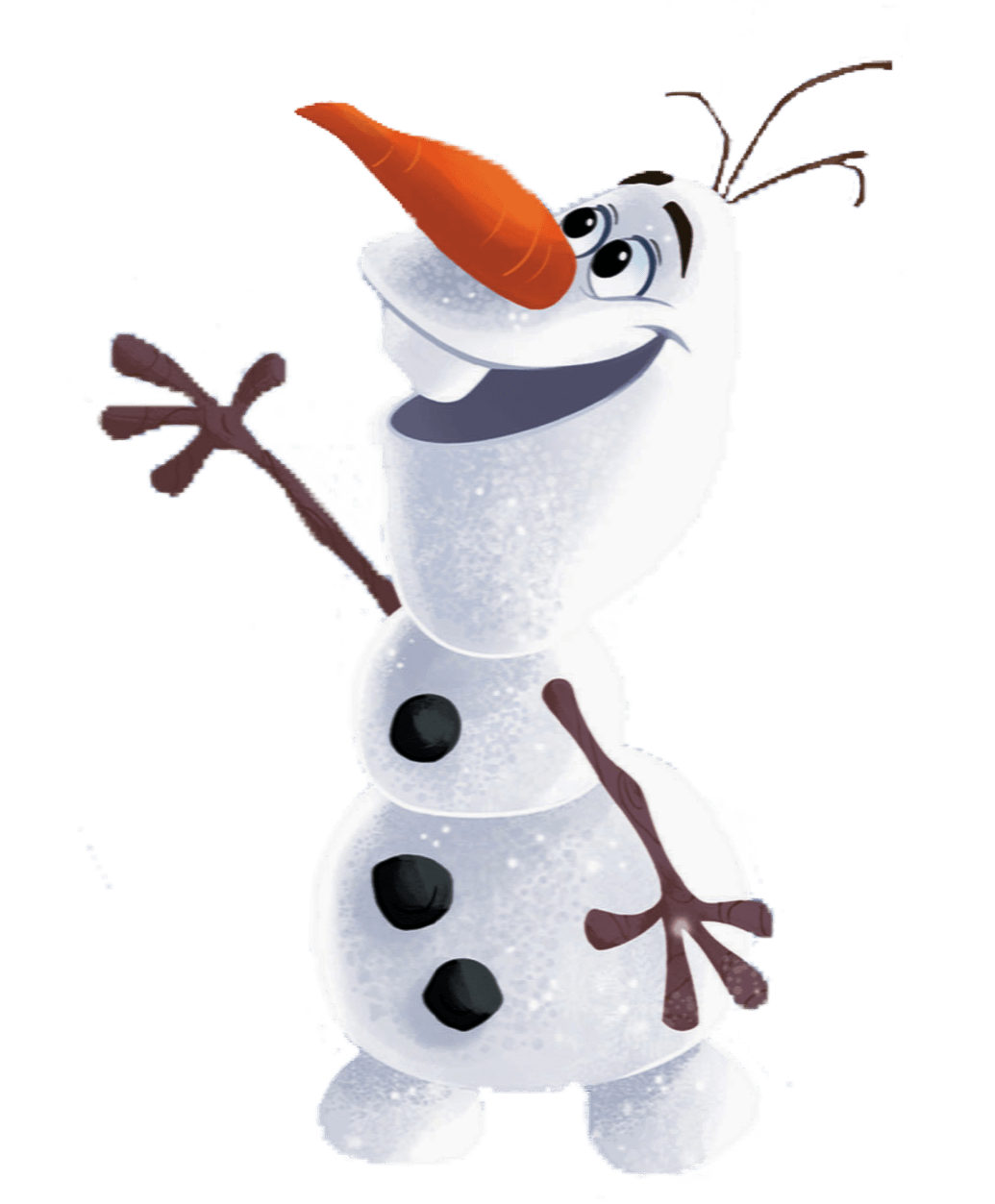 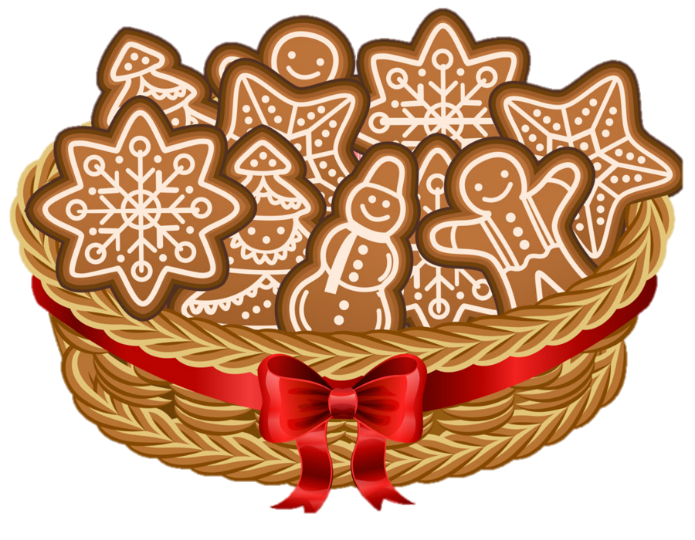 60
Красноперова А.В.
6
Носки у камина
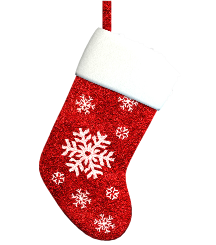 1 балл
1 балл
Я приношу с собою боль,
В лице большое искажение.
А «Ф» на «П» заменишь коль,
То сразу превращусь я в знак сложения
Счастливой цифру ту считают,
При счёте её применяют.
А «М» вот на «Т» поменяли – 
И рыбы немало поймали.
флюс – плюс
семь – сеть
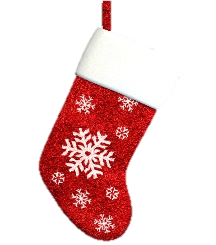 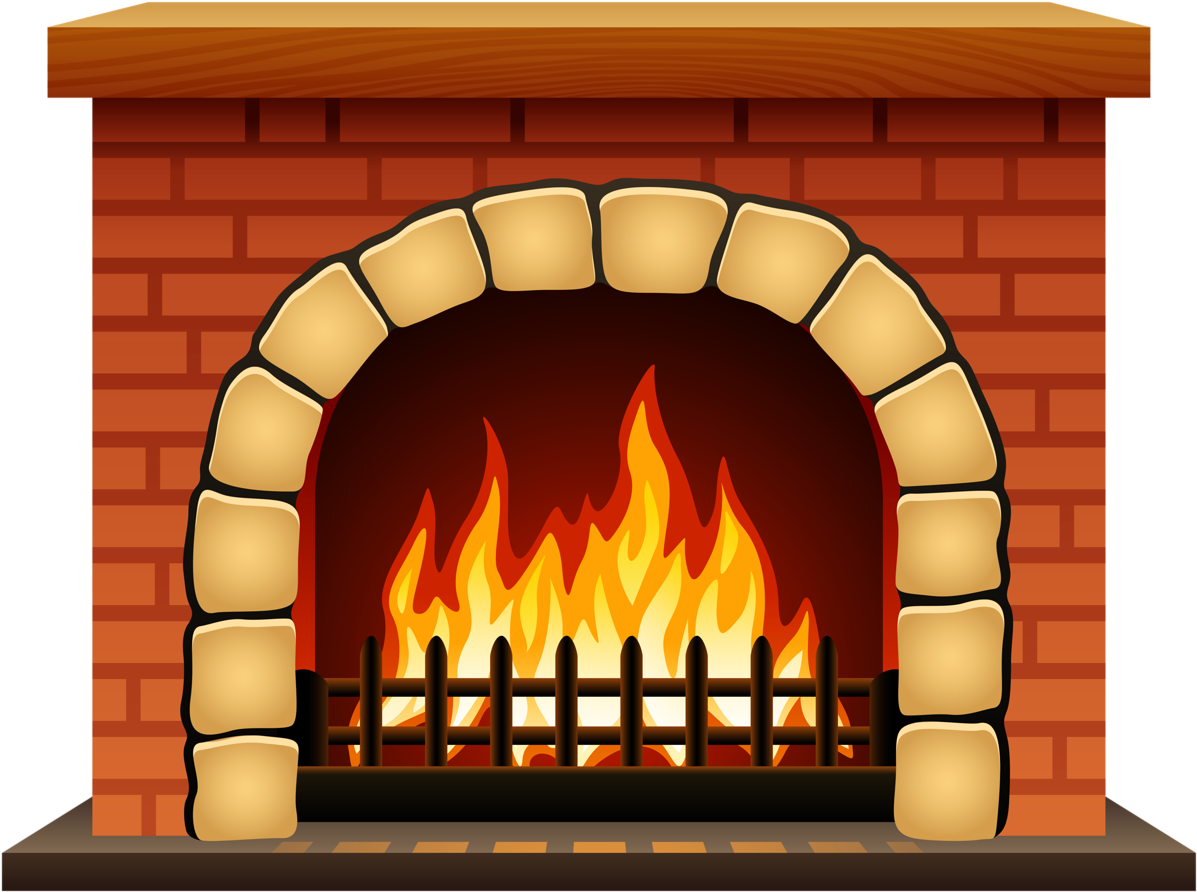 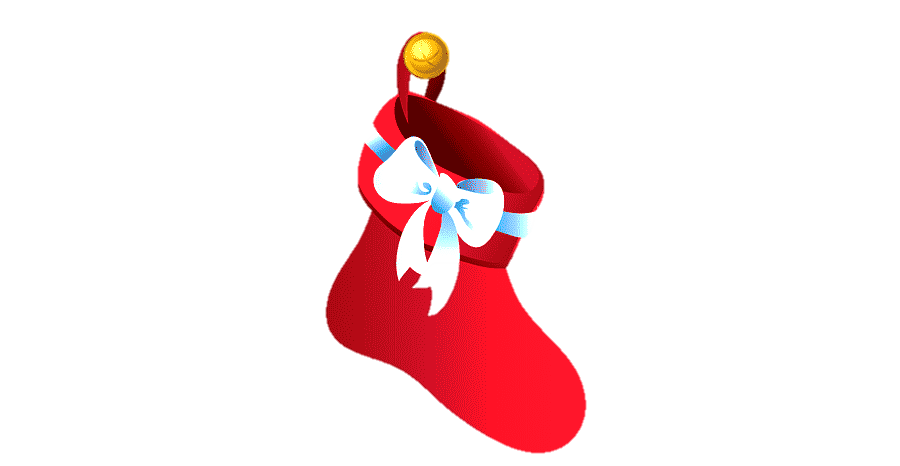 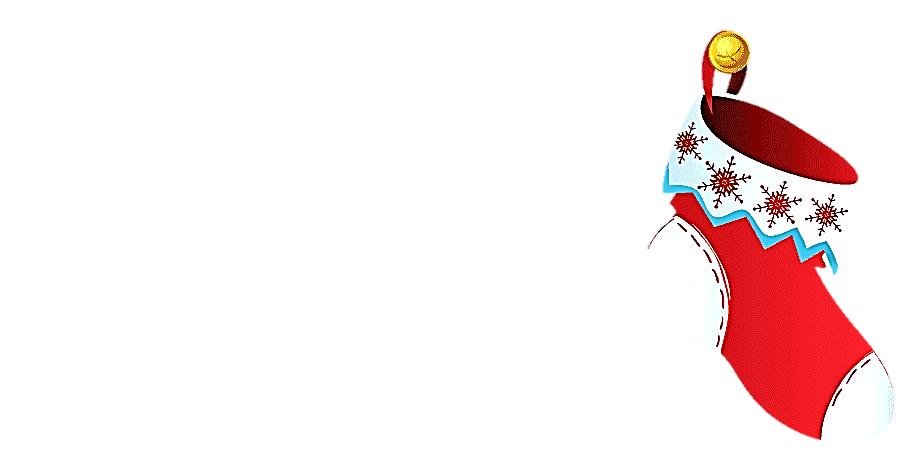 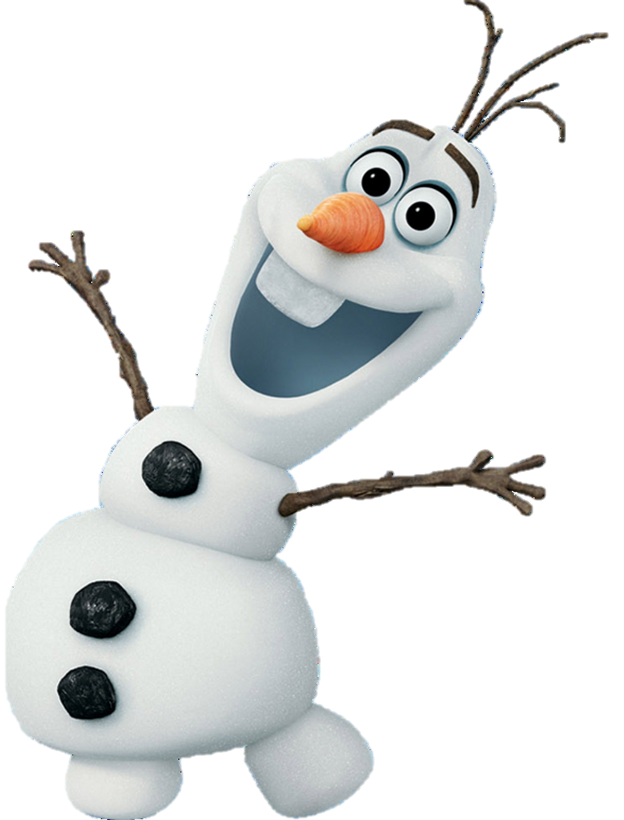 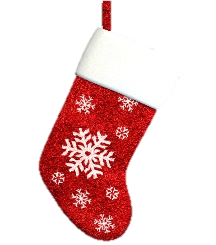 Красноперова А.В.
7
Вязаный свитер
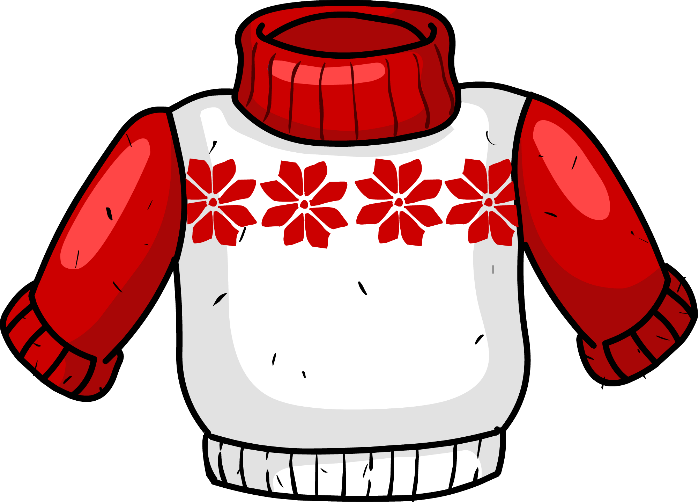 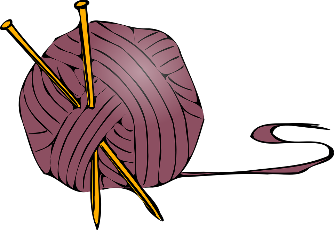 1 балл
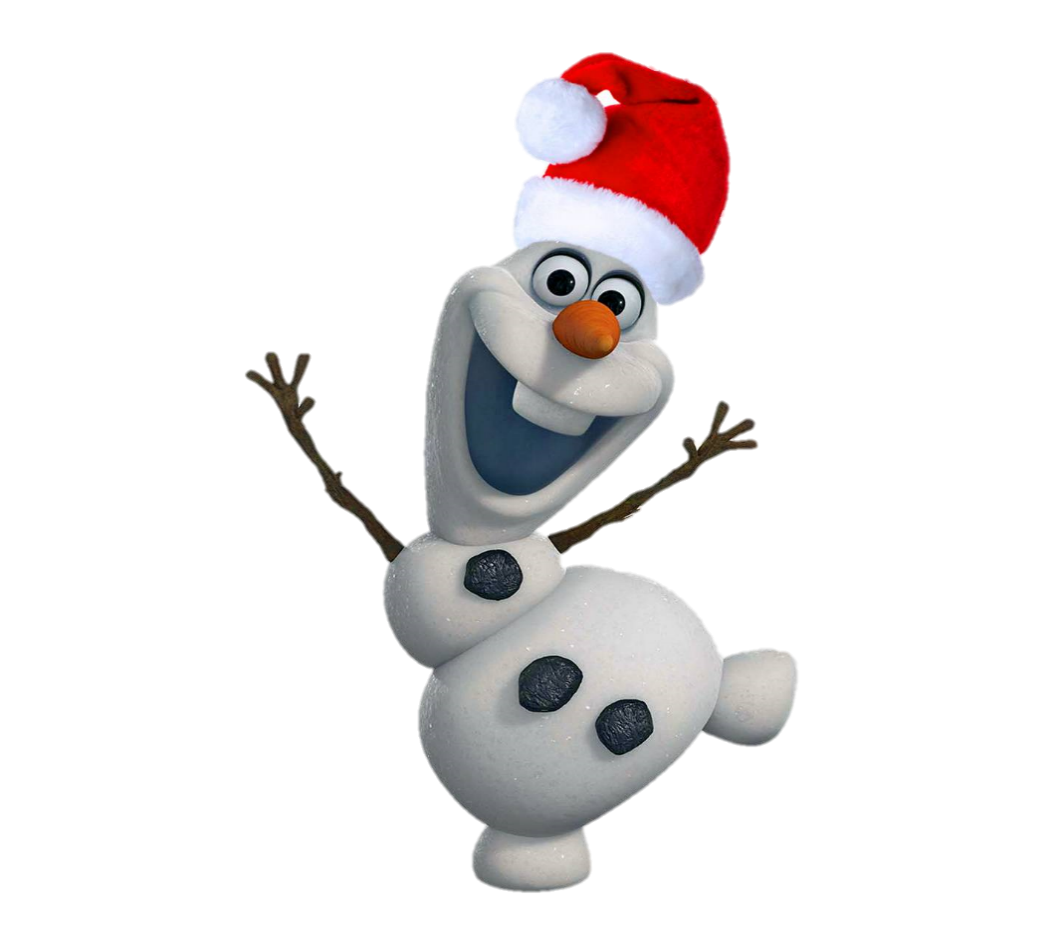 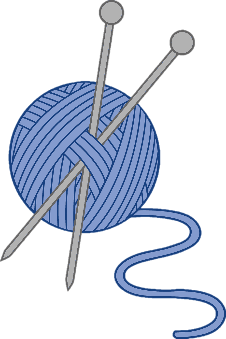 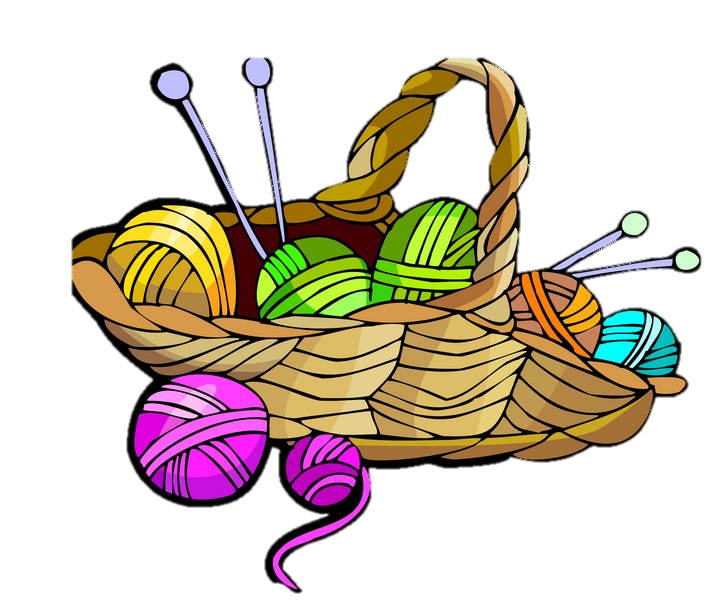 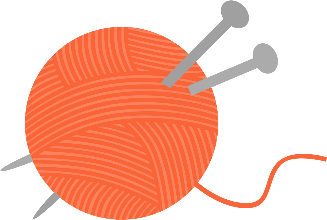 Красноперова А.В.
8
Рождественский кекс
1 балл
16
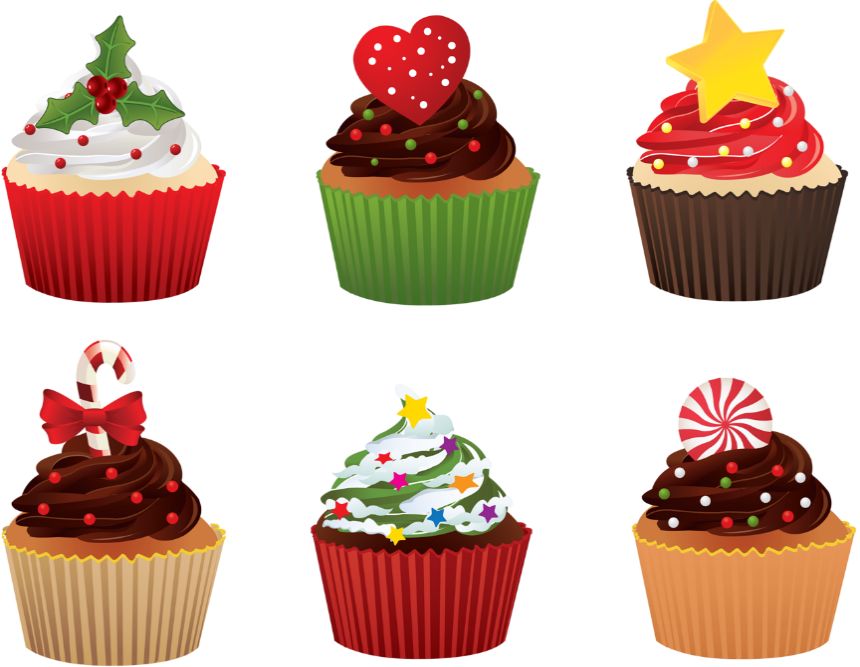 15
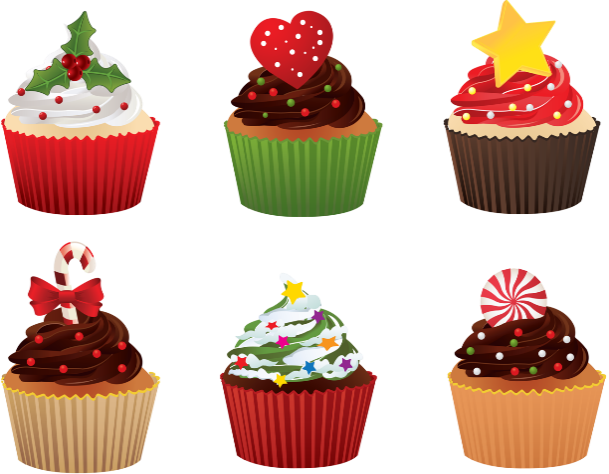 1 балл
6
45
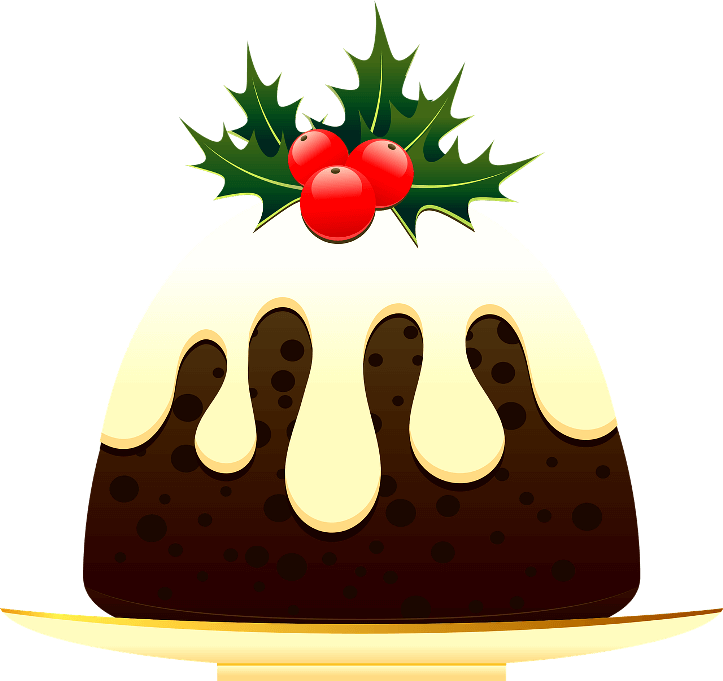 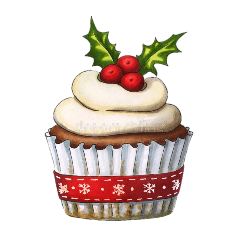 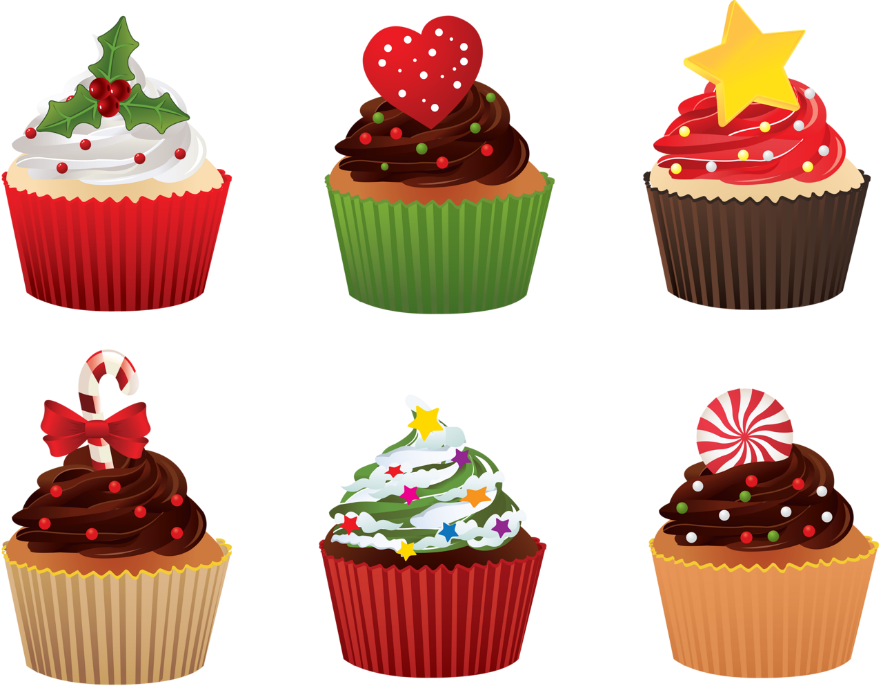 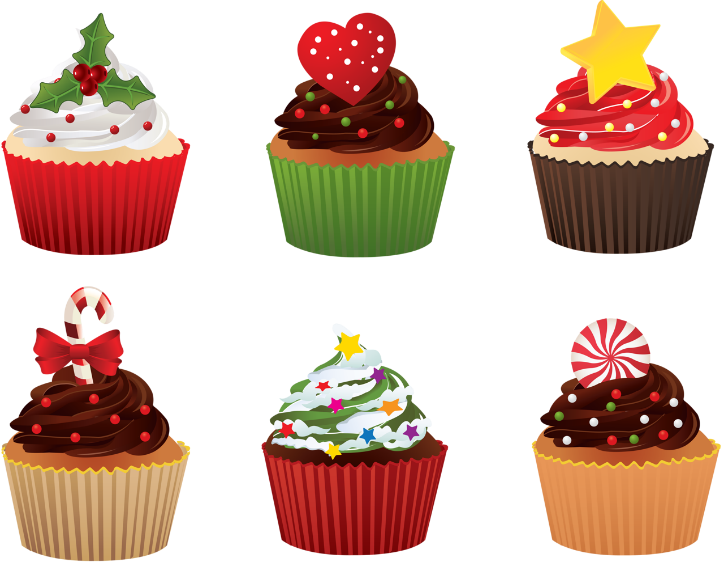 Красноперова А.В.
9
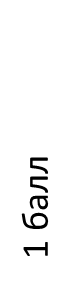 Баня
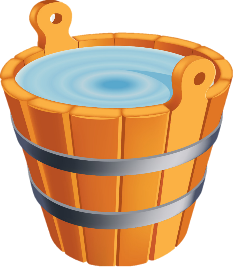 Найдите лишнее по смыслу слово
Килограмм
Галлон
Баррель
Литр
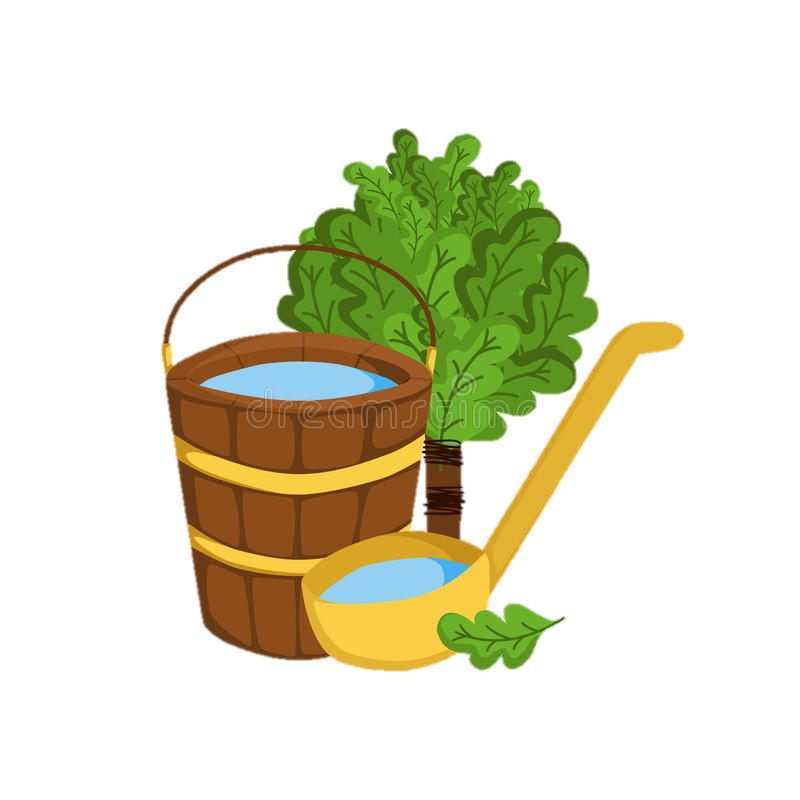 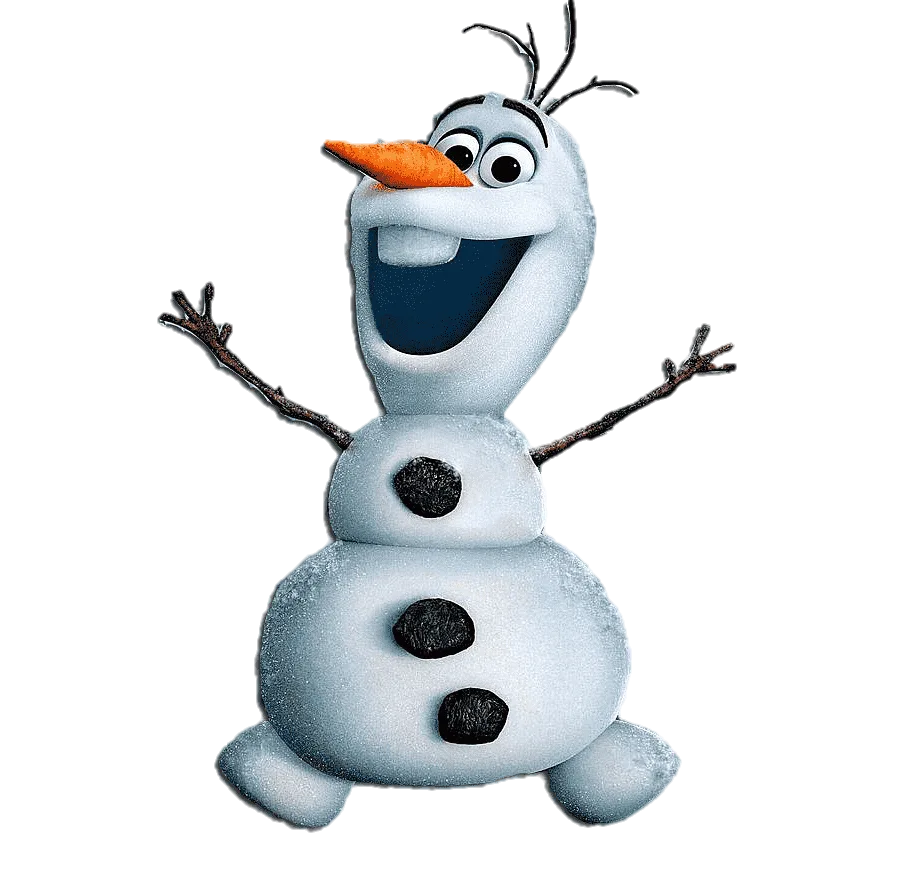 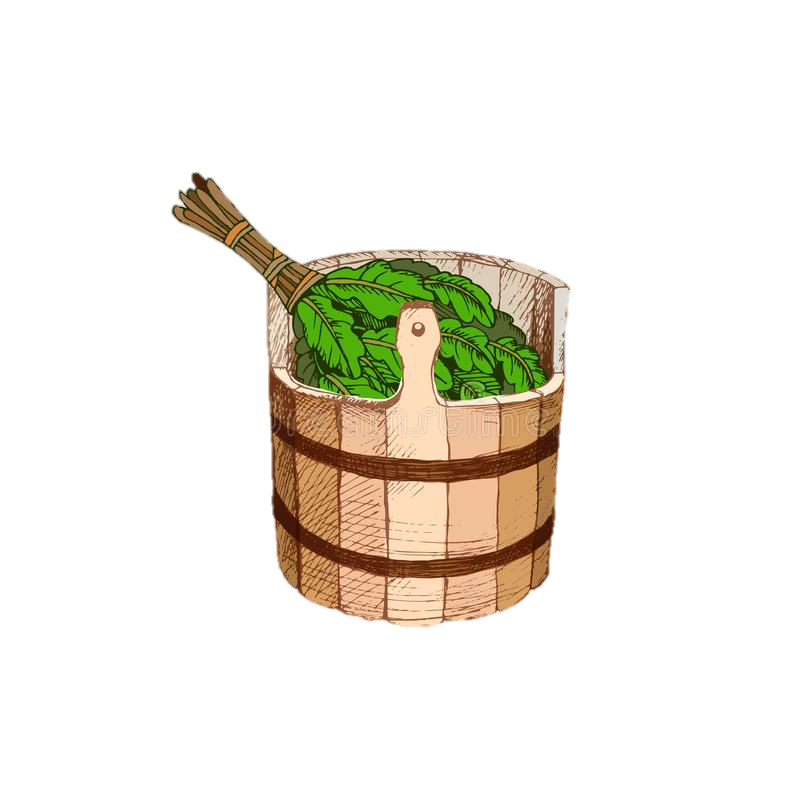 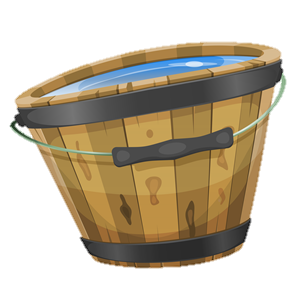 Красноперова А.В.
10
Сказки
1 балл
1. Свен тяжелее, чем Кристоф, а Кристоф тяжелее Анны. Кто тяжелее Свен или Анна?
2. Анна, Эльза и Кристоф играют на музыкальных инструментах. Двое умеют играть на гитаре, а один на губной гармошке. На каком инструменте играет Эльза, если Кристоф с Анной и Эльза с Кристофом играют на разных инструментах?
1 балл
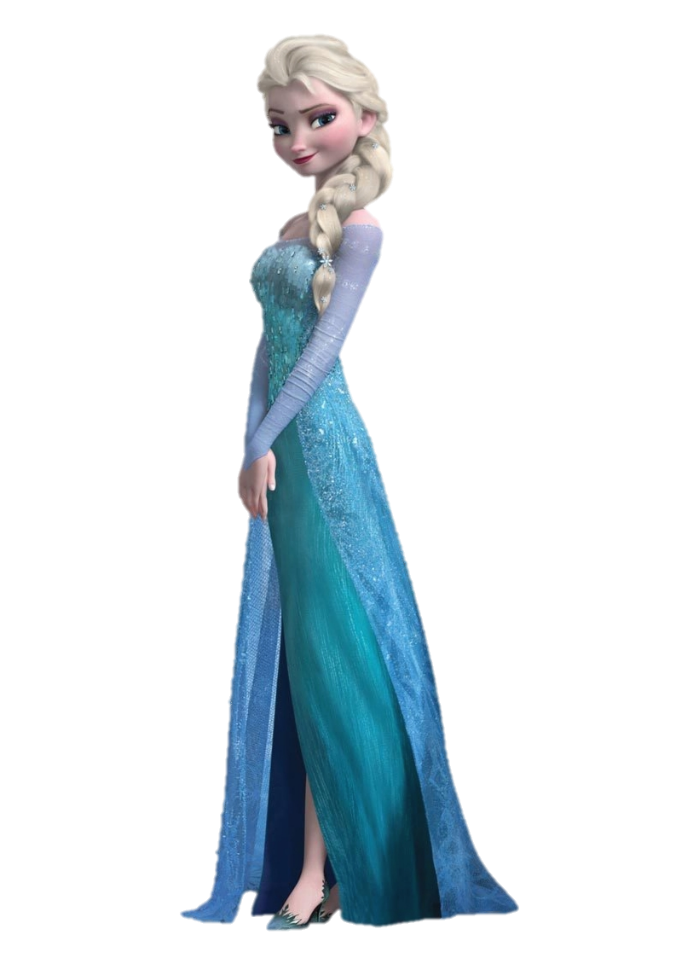 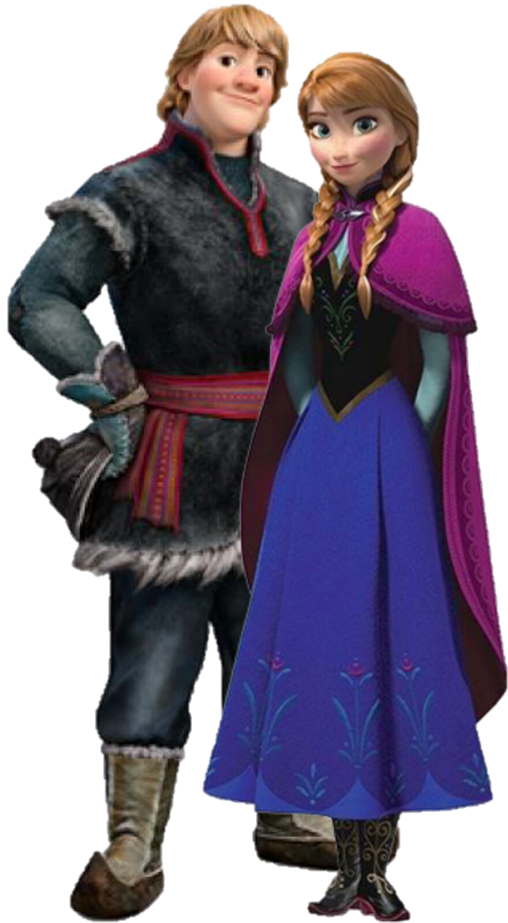 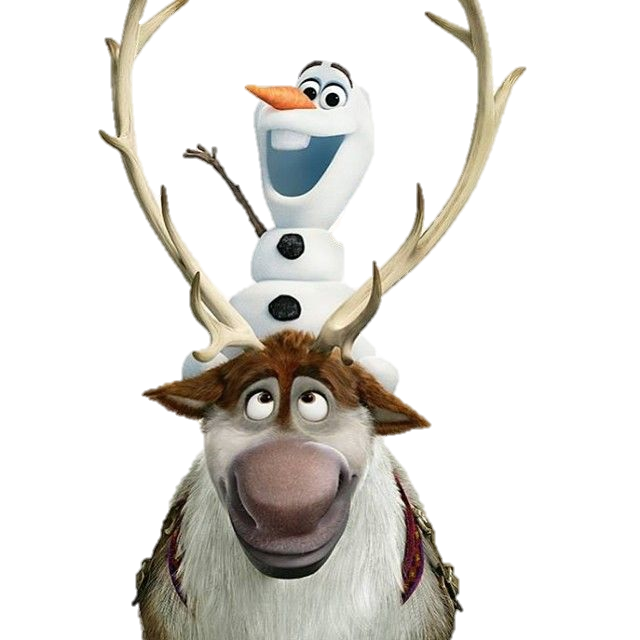 1. Свен
2. Гитара
Красноперова А.В.
11
Рождественский хоровод
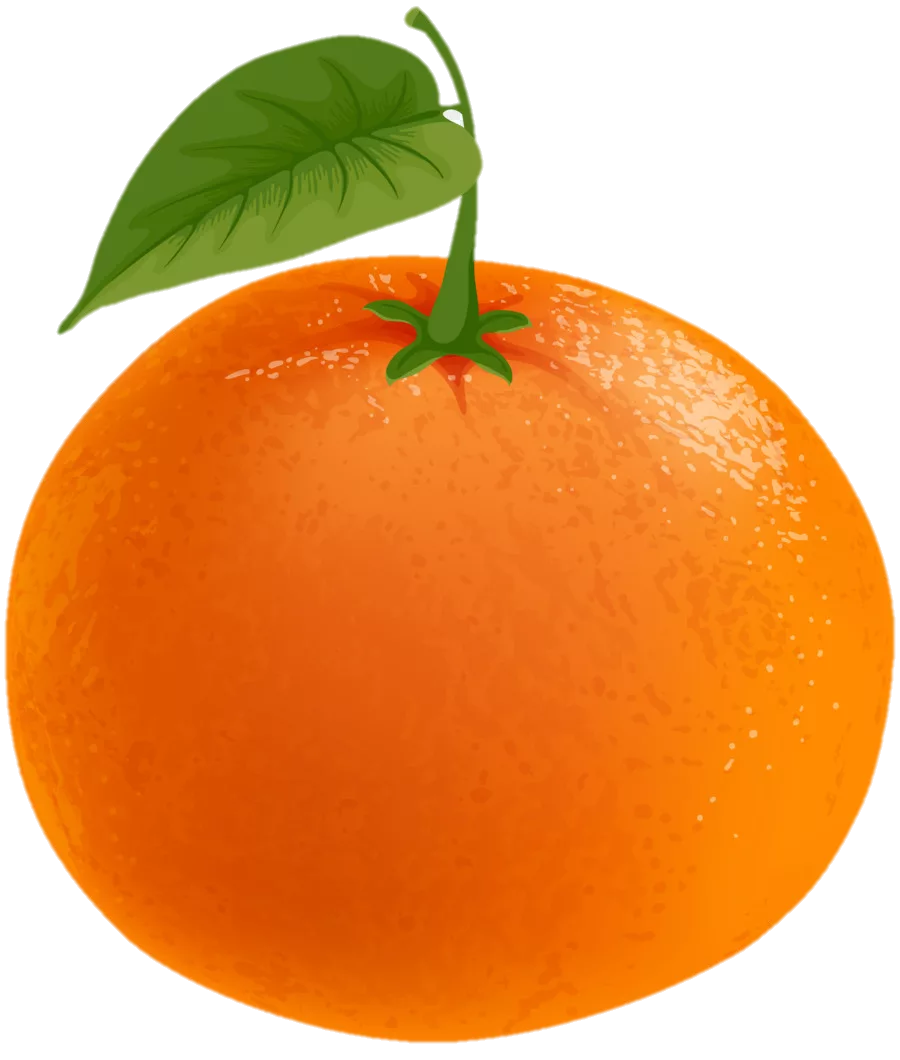 1 балл
У Олафа было три целых мандаринки, четыре половинки и восемь четвертинок. Сколько было мандаринок?
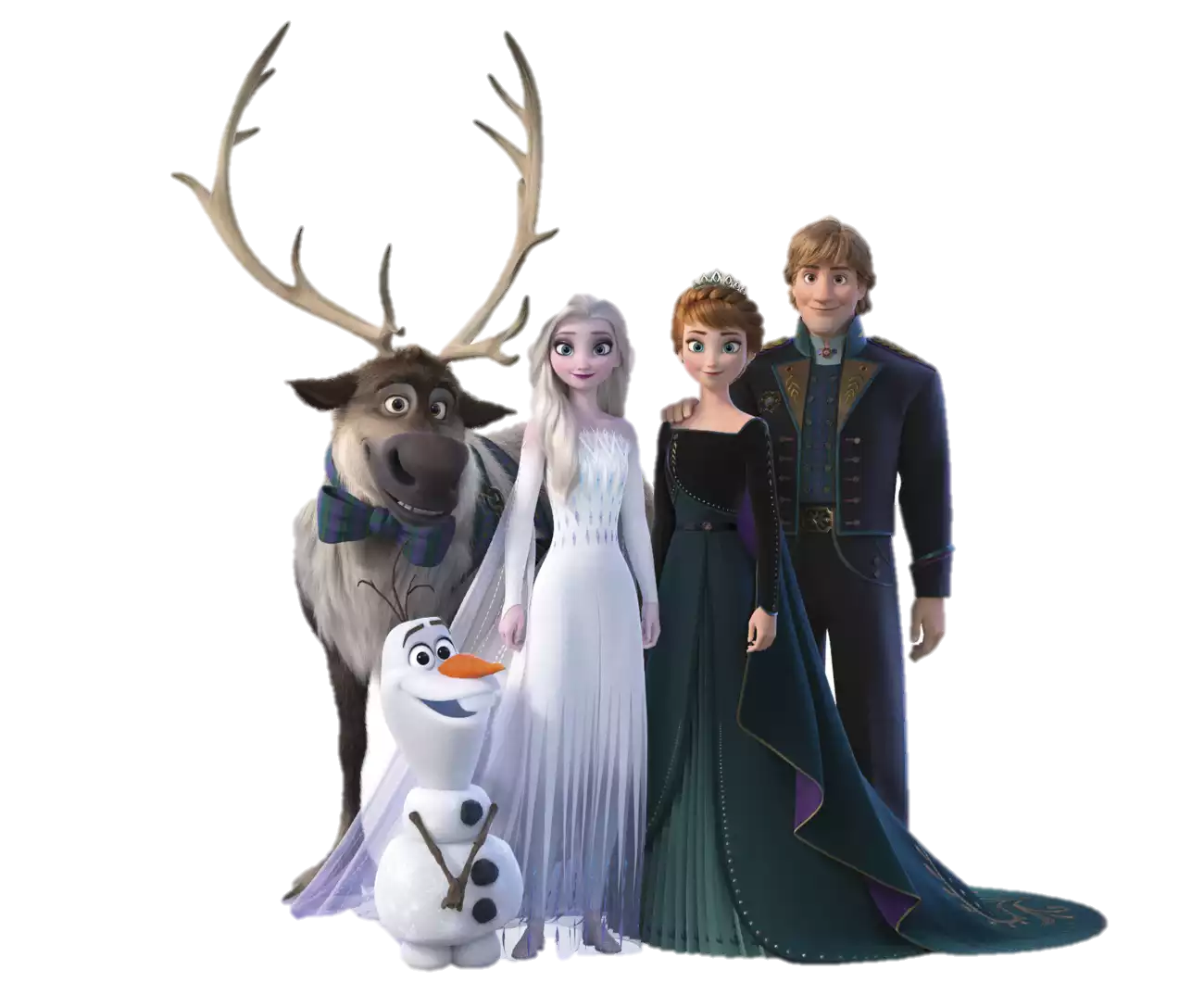 7
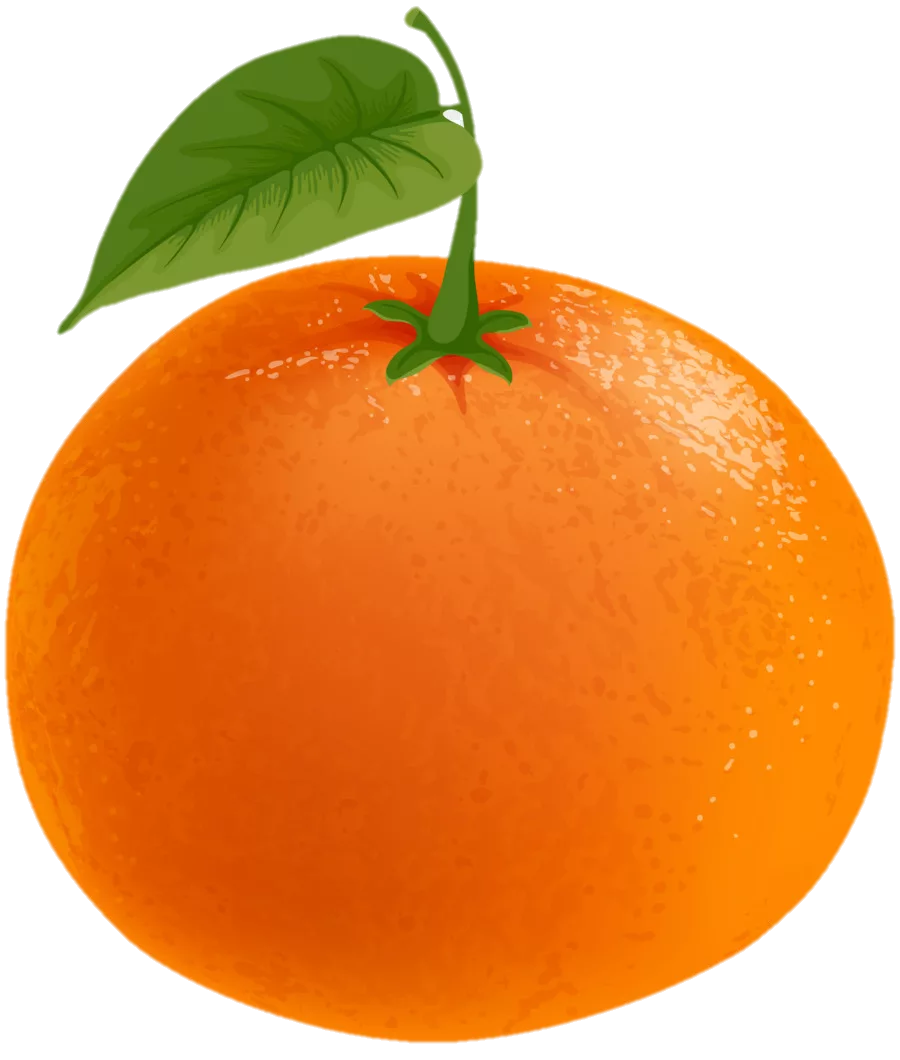 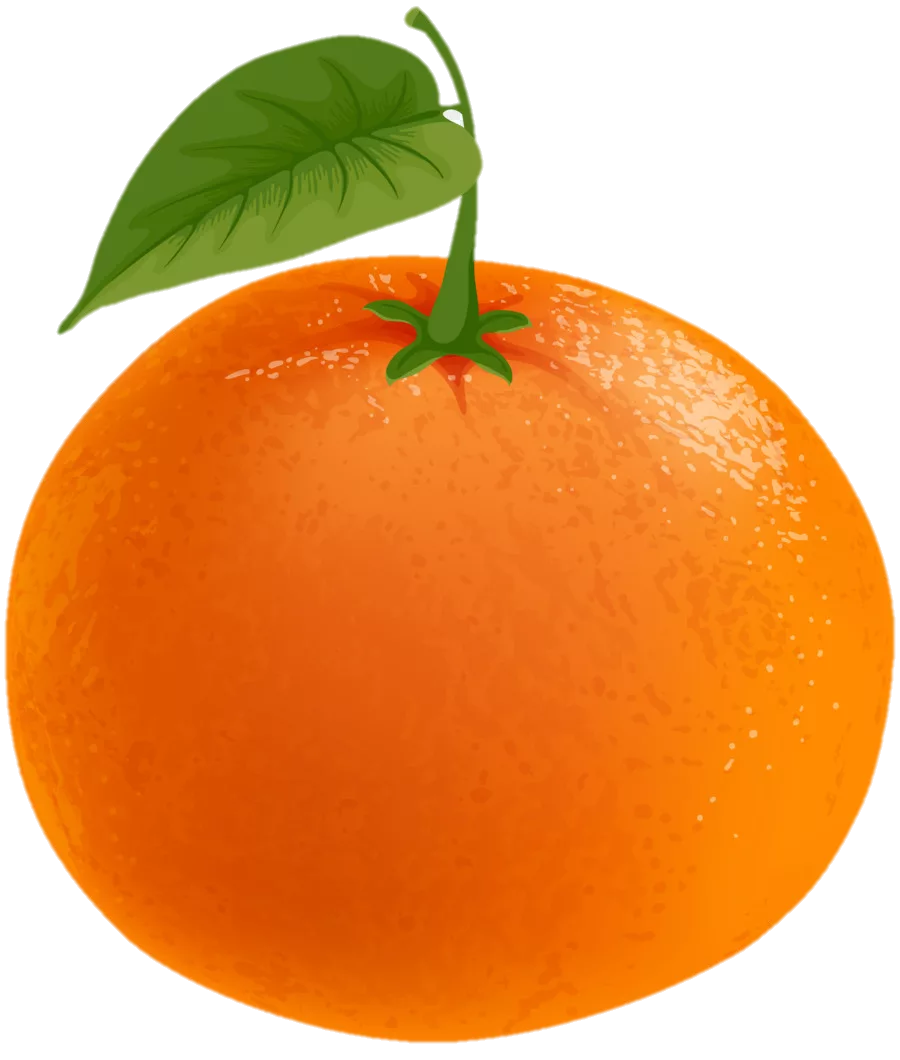 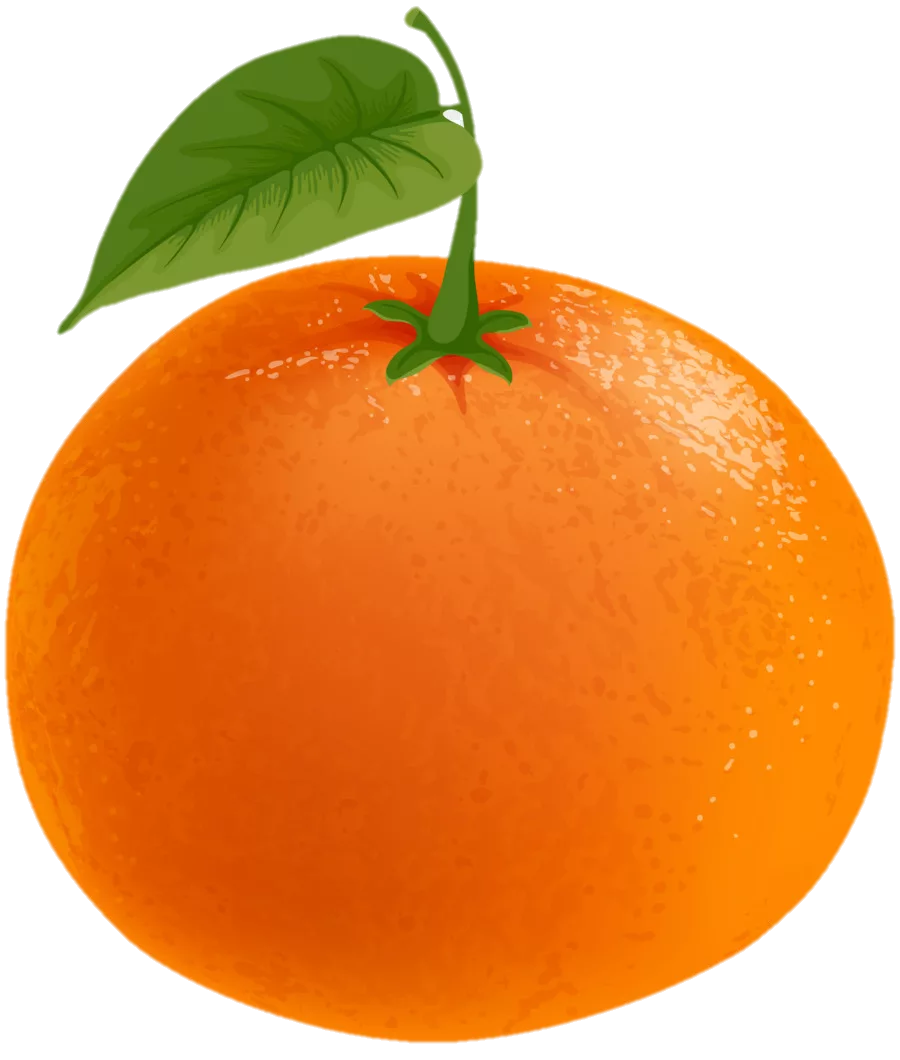 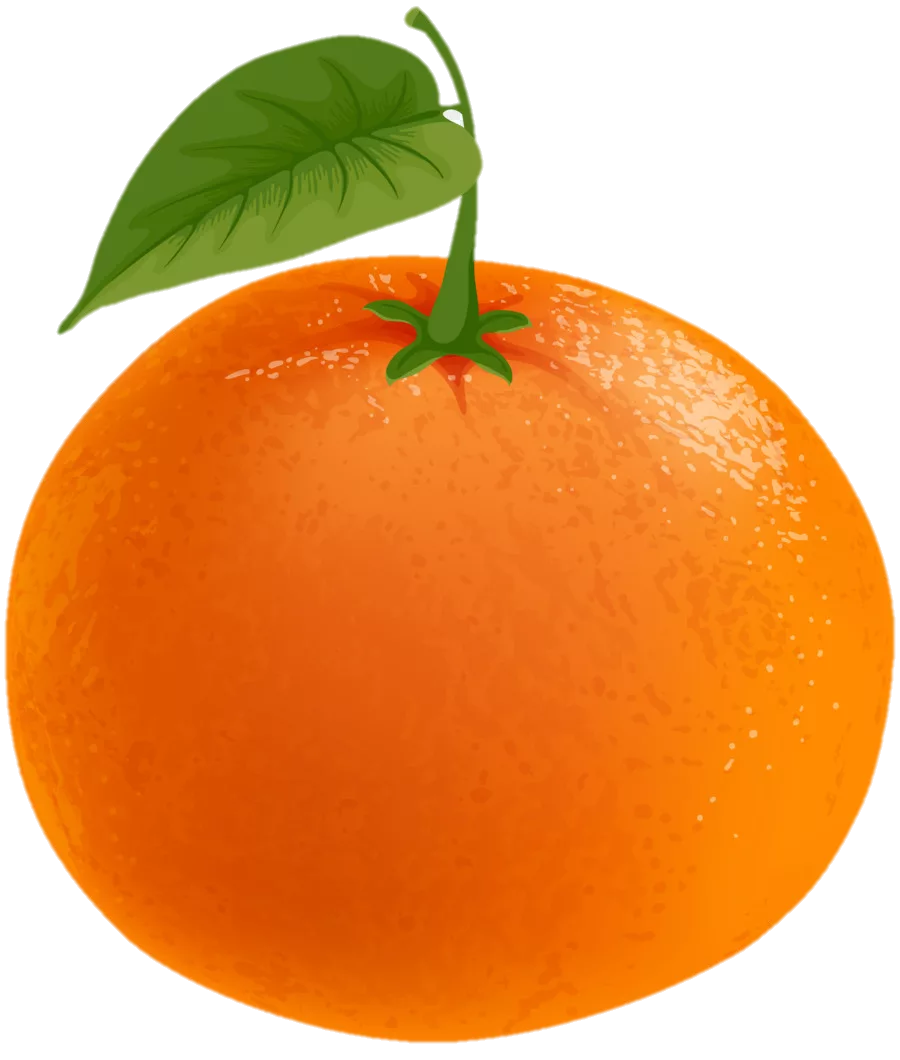 Красноперова А.В.
12
Нарядная ёлка
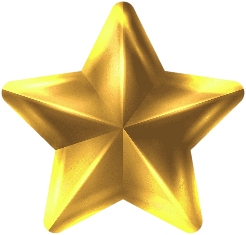 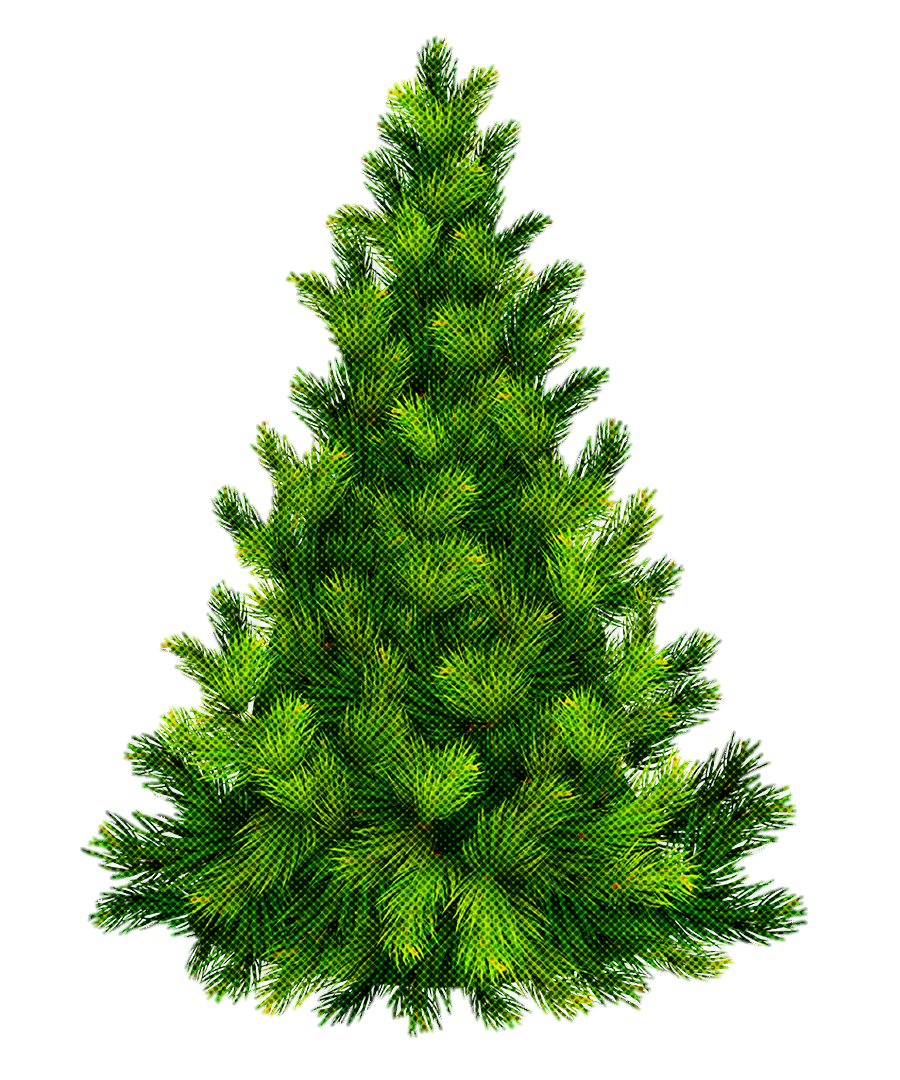 Тройка лошадей пробежала 30 км. Какое расстояние пробежала каждая лошадь?
Петух, стоя на одной ноге, весит 3 кг. Сколько будет весить петух, стоя на двух ногах?
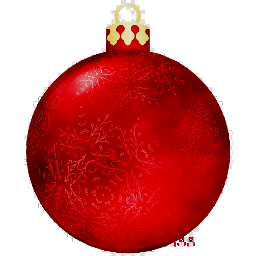 На руках 10 пальцев. Сколько пальцев на 10 руках?
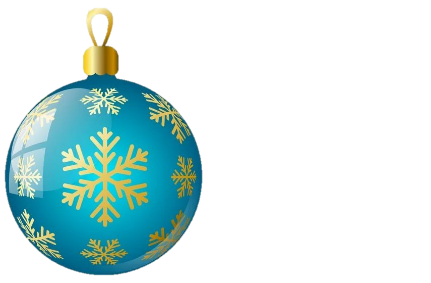 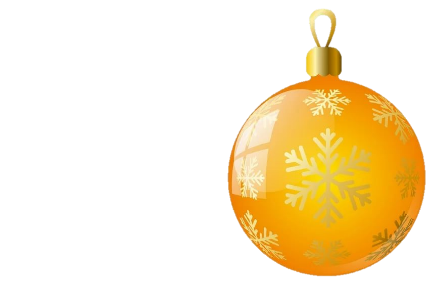 Зайцы пилят бревно. Они сделали 10 распилов. Сколько получилось чурбачков?
Что тяжелее один килограмм гвоздей или один килограмм ваты?
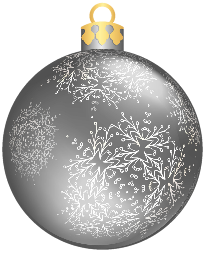 Если в 12 часов дня идет дождь, то можно ли утверждать, что через 36 часов будет солнечная погода?
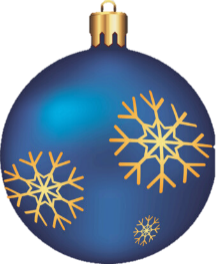 За каждое задание 1 балл
Красноперова А.В.
13